Sathya Sai International Organisation 
Zone 2B 
South America
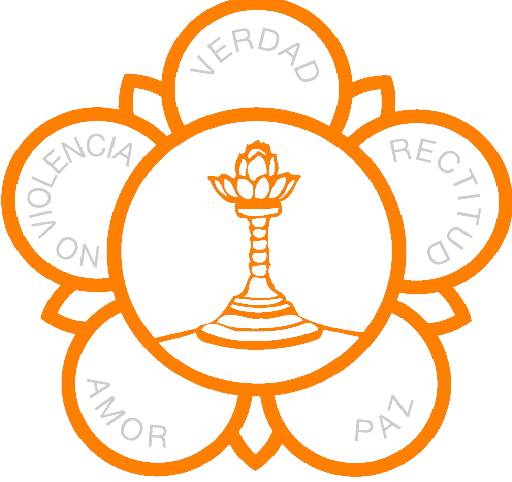 Zone 2B Youth - Serve the Planet
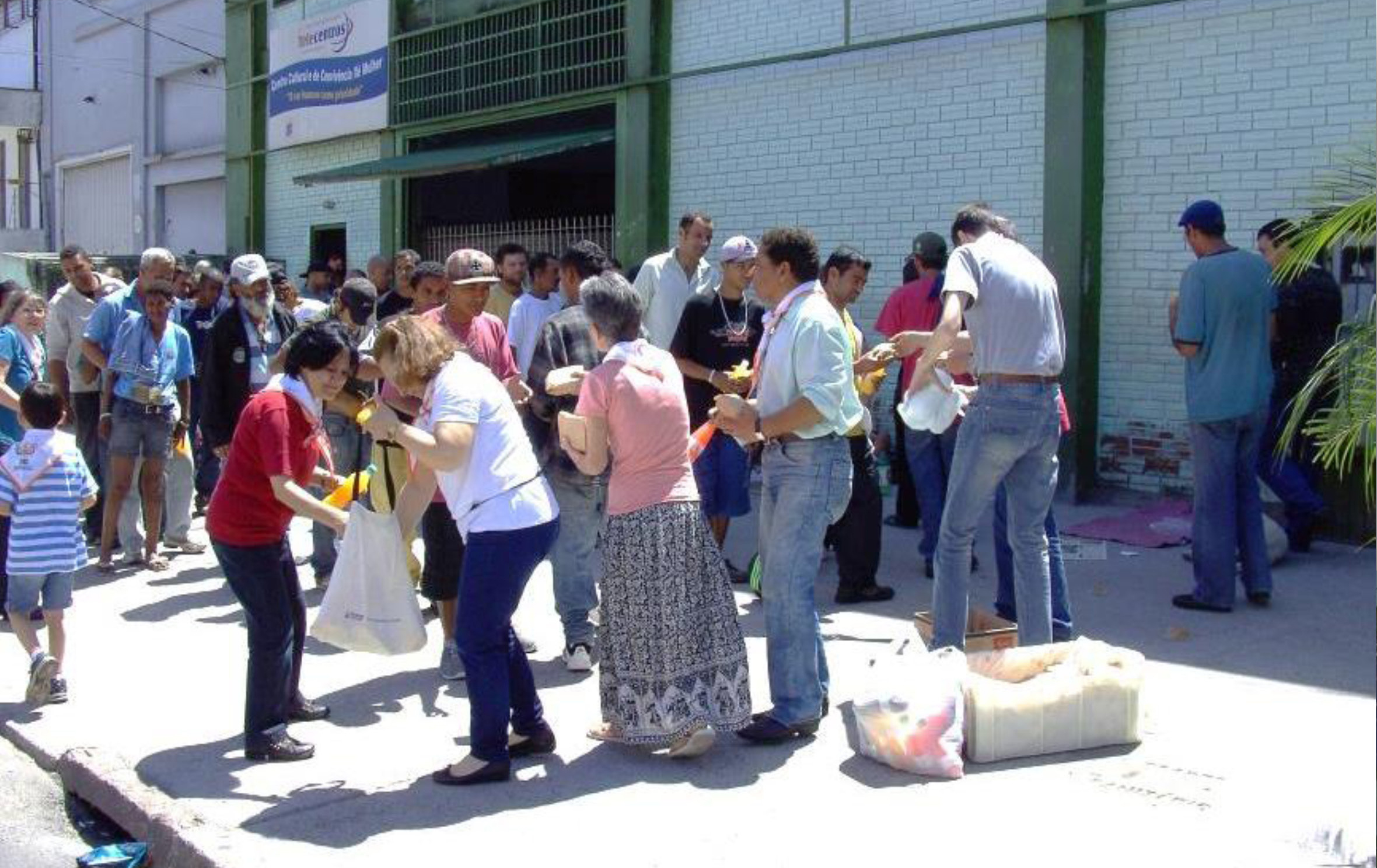 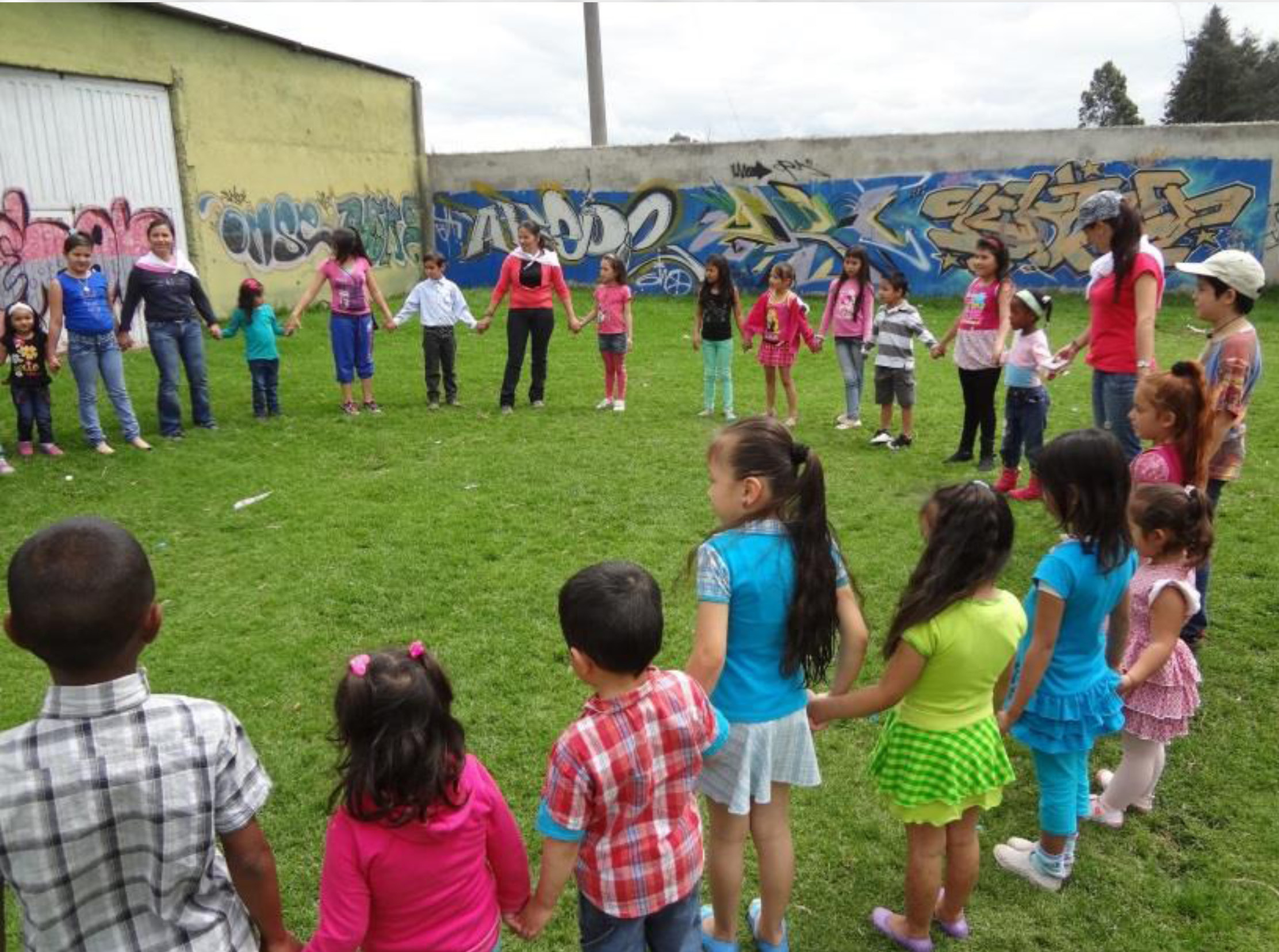 Food for the homeless, Brazil
EHV: children of Prema Sai School, Colombia
Preparation for Pre-World Conference
Colombia, February 2014 (Spanish Speaking countries)
Brazil, March 2014
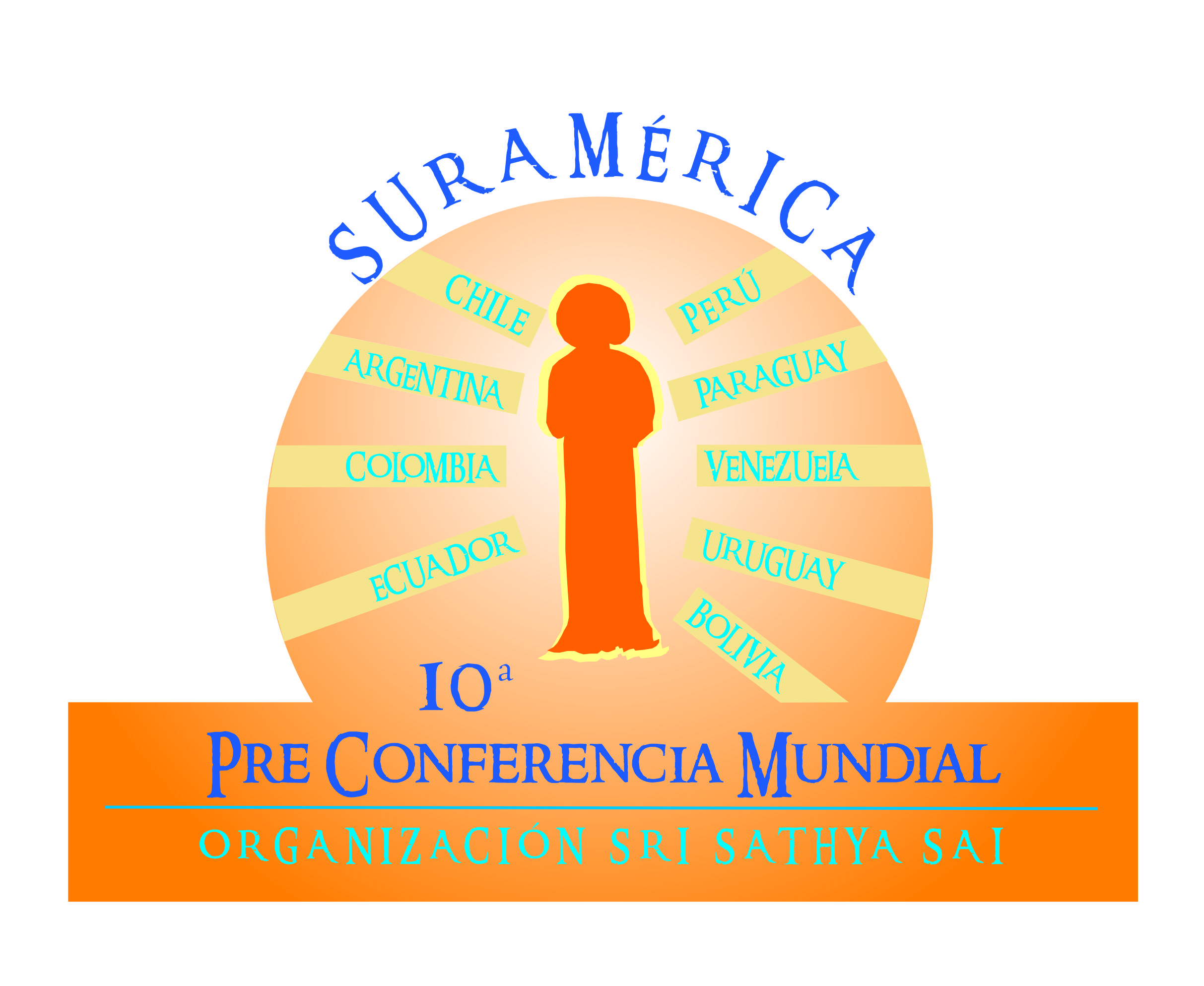 Activities in Zone 2B Countries
Brother Jumsai’s visit to Ecuador and Peru
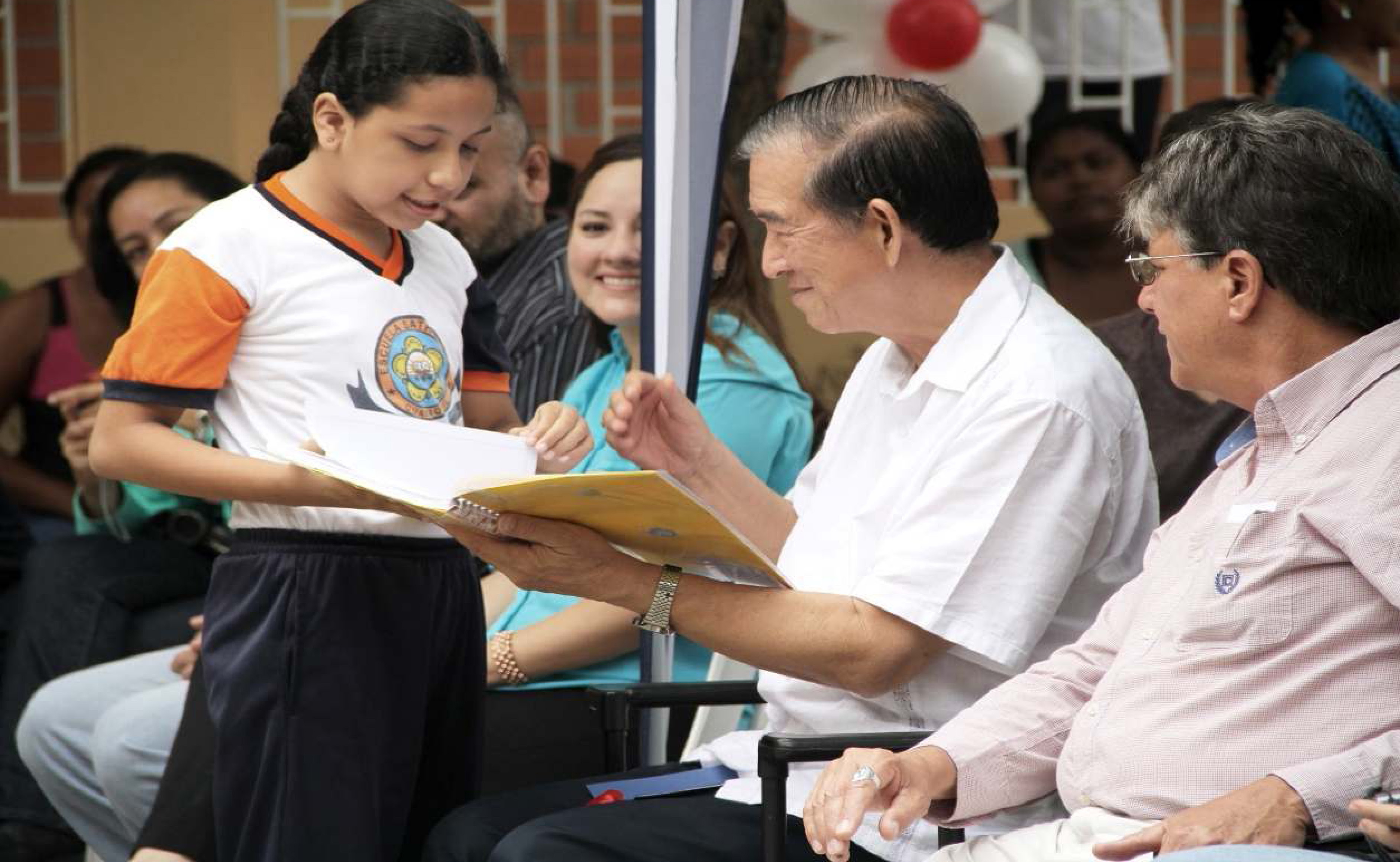 Walk for values in Ecuador
Human values activities in Cullcuy, high up in the Andes, Peru
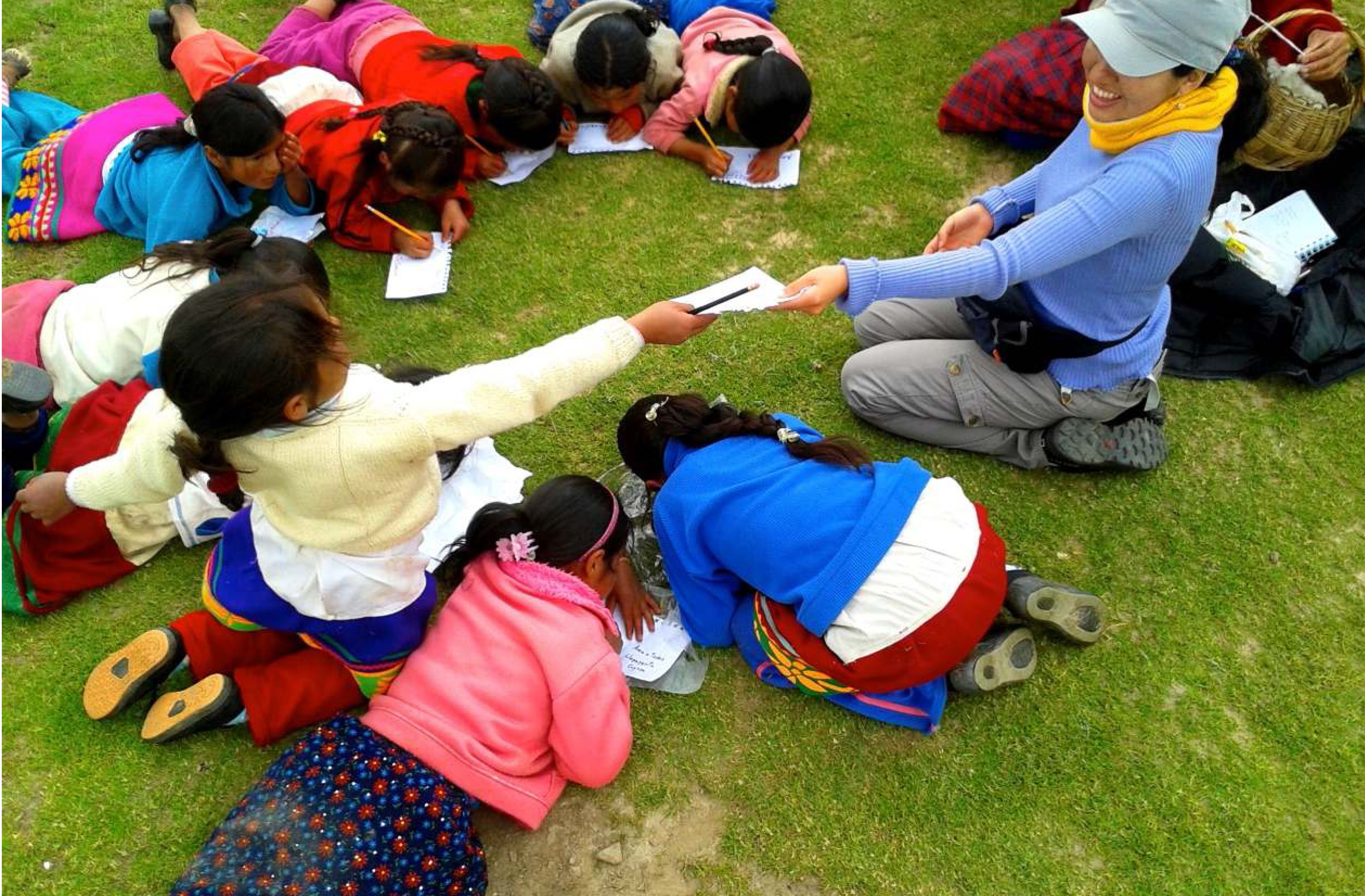 Location of Dental Camp, Peru
Saint Francis Hill, Peru – Dental Camp, 2014
10th Anniversary of the Sathya Sai School of Minas Gerais, Brazil
Sathya Sai School, Asunción, Paraguay - Parenting
Human Values Workshop, Montevideo, Uruguay: Circle of Love
Vision Camp, Salta, Argentina
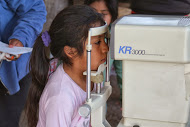 Service in Noccan Kani, Argentina
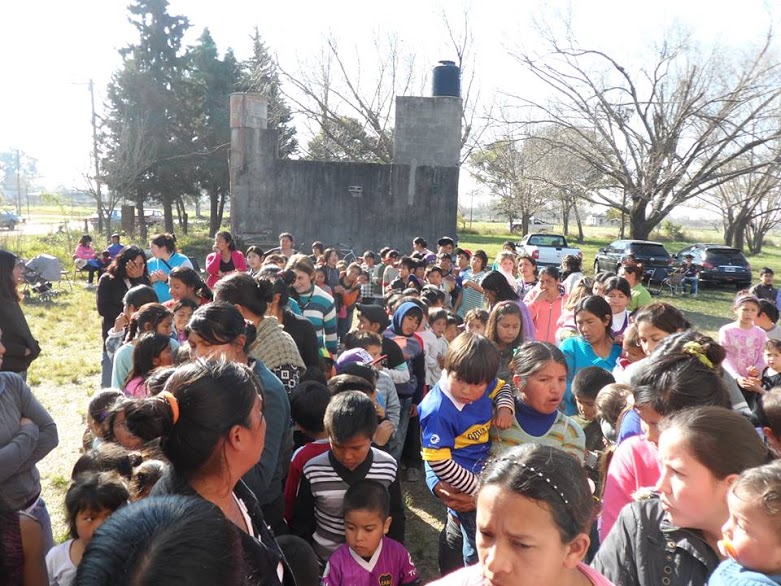 Sathya Sai Education
Seven Institutes of Sathya Sai Education: Argentina, Brazil, Bolivia, Peru, Ecuador, Colombia and Venezuela

Eleven Sathya Sai Schools: Argentina (1), Brazil (5), Paraguay (1), Ecuador (2), Colombia (1), and Venezuela (1)
Sathya Sai School in Buenos Aires, Argentina
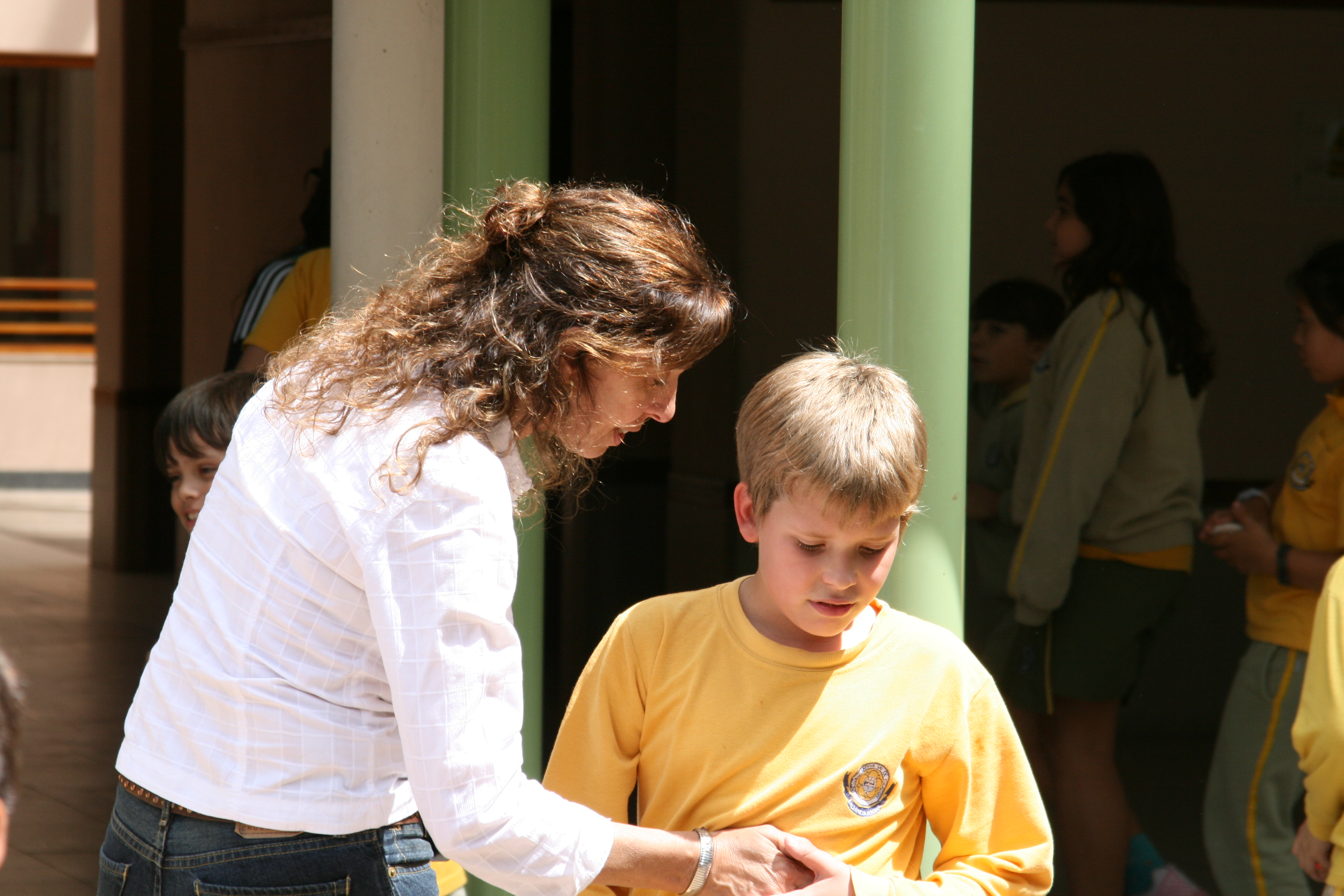 Sathya Sai School in Ribeirão Preto, Brazil
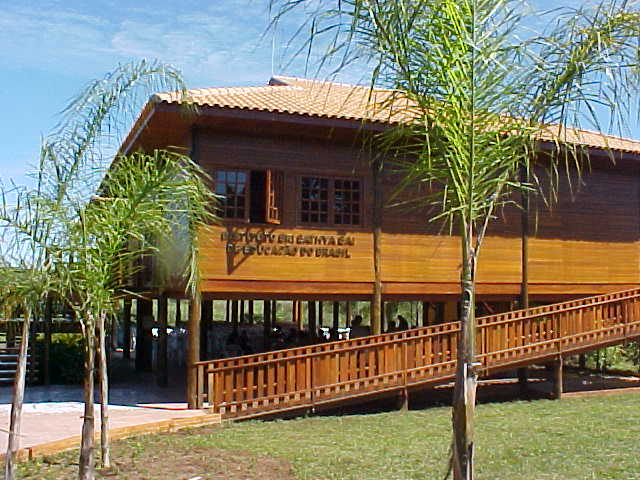 Sathya Sai School in Bahía de Caraquez, Ecuador
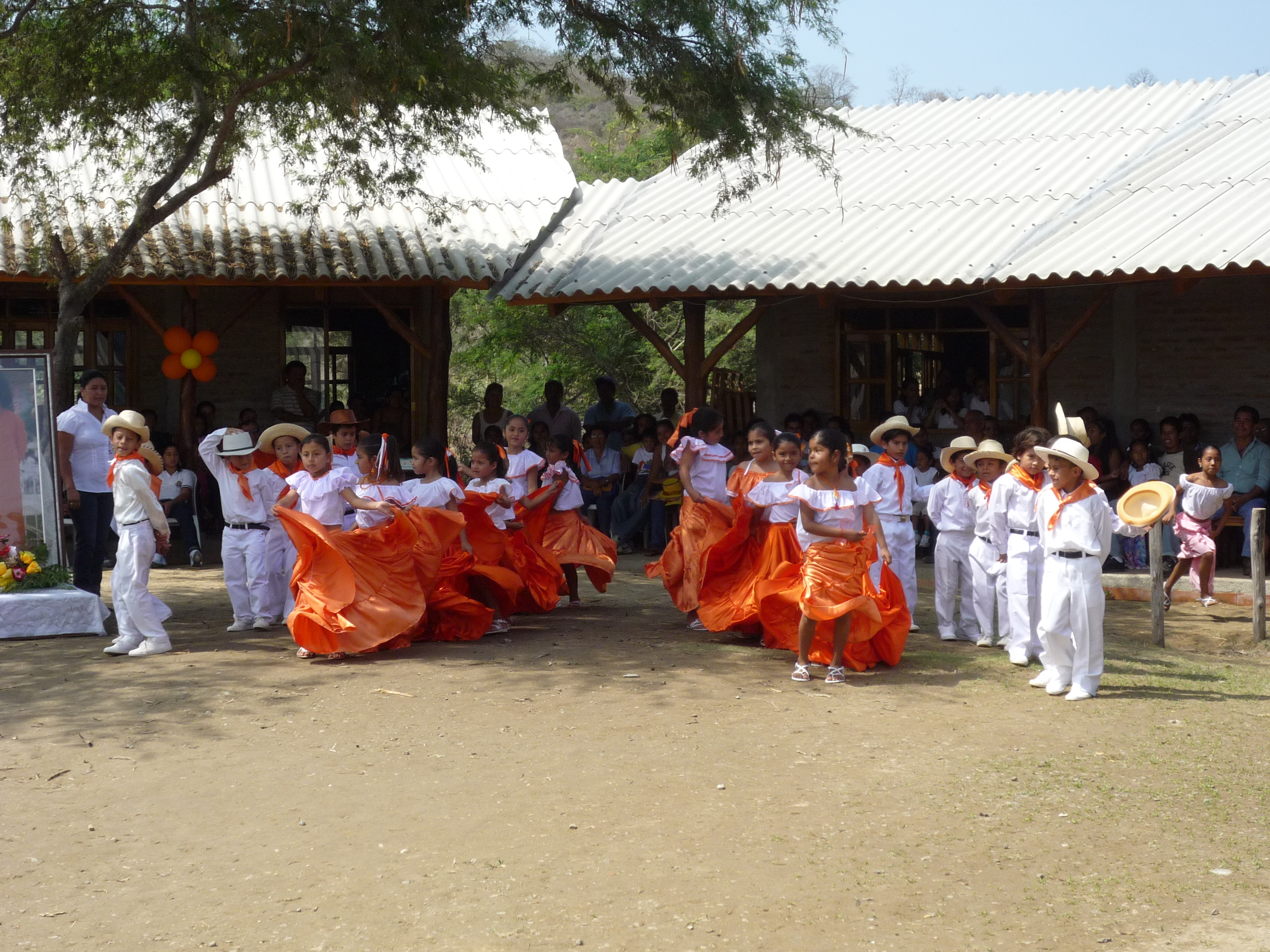